Important Topics:
Event Approval Process
Special Events (Guest Speaker Process)
Reserve Rooms using EMS
Catering (or exemption)
Schedule Mass Emails
SGA P-Card 
Tax Exemptions, W-9s, Payments
Buying Supplies, Amazon, Walmart, etc.
Payments & Reimbursements
“How and When To” TrainingFor Clubs
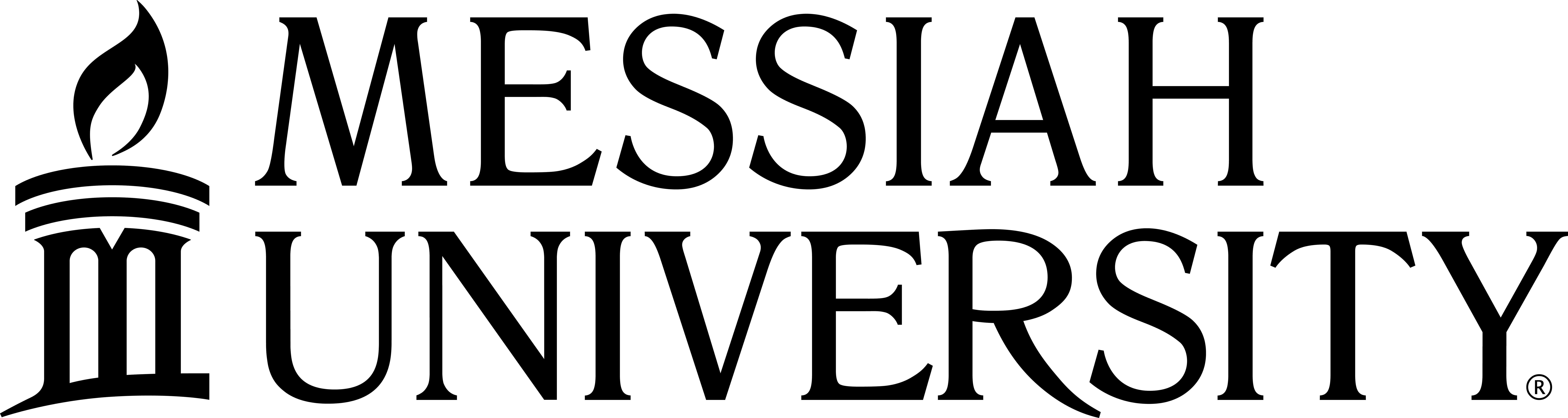 Clubs online resources
SGA Governance Manual & Student Club Handbook
www.messiah.edu/clubs & Club Forms Page (can also be found by searching “Club Forms” in Falcon Link)
Event approval process
ALL clubs must go through the event approval process for ALL of their events (repeated events only need to be submitted once).
Special Events
Guest Speaker Process
Submit special event form
Once your advisor and the director of the Office of Student Engagement (OSE) approves your speaker, we will notify you.
After you’ve been told your speaker is approved, you will need to send them the Guest Speaker Policy and Agreement Form for them to read and sign.
The form MUST be submitted to studentengagement@messiah.edu BEFORE your event.
This form needs to be filled out even if the speaker is remote.
If you’re having a(n):
Dance
Fundraiser
Off-Campus Guest Speaker
Off-Campus Vendor
Showing a Film/Movie

You MUST also fill out this form BEFORE your event!! www.messiah.edu/clubeventsform.
Reserve Rooms – Virtual EMS
Schedule all rooms/spaces on campus (including outside space)
EXCEPTIONS:

High Center (including Parmer Hall), Brubaker & Hitchcock, Hostetter Chapel – roomres@messiah.edu

Fleet – Falcon Link
HOW:
http://ems.messiah.edu/emswebapp 

Username:  club account          Password:  club password
WHAT:
1-time reservations or weekly/monthly recurring reservations.
Can reserve rooms on campus until the end of the school year.
It’s better to reserve NOW and cancel LATER than NOT have your event.
Info collected in Virtual EMS
EXCEPTIONS:
Bonfires are NOT allowed on campus. They are strictly prohibited.
Car washes are NOT allowed.

 
BLACKOUT DATES:
September 30 – October 2:  Homecoming Weekend
October 14 – 23:  Fall Break
November 22 – December 4:  Thanksgiving Break thru Messiah Christmas
December 11 – end of year:  Final Exams thru students leaving campus
Dates surrounding Easter
Dates surrounding Spring Break
Service Day and following weekend
Week beginning with Final Exams thru Commencement
Catering needs
Set-up needs: extra tables, chairs?
Tech needs: A podium, microphone, sound system?
Is this event open to the public?  
Do you want it advertised to the Messiah community or is it private?
Catering
If your event will have food on campus, you must: 
fill out the online Catering Request Form OR fill out a Catering Exemption Request
http://www.messiah.edu/catering 

Make sure: the catering request name matches the room reservation request name for consistency.  

Note: Your room reservation will NOT be approved until Catering has approved/denied your request.
4-digit dept org#: 
(club account)
4-digit # to be charged (fund): 6216
Catering Exemptions
Pre-packaged or outside catering food requires a Catering Exemption Form. This form must be completed by the club and approved by the Catering department. These are reviewed on a case-by-case basis for approval.

Approval from the Student Engagement office is required for homemade food to be shared at public events.
Student events calendar
Once your event is approved and listed on the student events calendar, it will then show up in the places below:
This Week at Messiah
This is a mass email that goes out to all of campus every Monday morning and is a great way to spread word of your event.
Larsen Student Union TV


If you want your event advertised in these locations, please fill out the Student Club Calendar of Events form.
All student/club/org events can be added to the student events calendar. This calendar is a great resource for what’s happening all over campus.
If you would like to add your club’s approved event to the calendar, please fill out the Student Club Calendar of Events form. (This form is located on the Club Forms page.)
SGA Purchasing Card
Each club must first go to their advisor to help them take care of club purchases. Each advisor should have a P-Card and this will help to streamline the purchasing process.
On occasions that this is not possible, the club president and/or treasurer of a club may borrow the SGA P-Card. However, that person is required to first attend a How-To Training.
Attendance at this training will allow only a club president and/or treasurer to order/make purchases with a card from our office.
Know that there is only one card and it will have limited availability as it will be used on a first-come-first-served basis
There is a training session required by SGA.
Important Deadlines
Please use your advisor's P-Card or the SGA P-Card if you need to make a club purchase after 12/7/2022 (or in general to avoid needing reimbursed).

The P-Card may not be used during holiday breaks and on Service Day (in April).
Cash advance requests must be submitted by 12/7/2022 and returned by 12/9/2022. 
Reimbursements must be submitted by 12/7/2022. ALL reimbursements must be picked up by 12/9/2022.
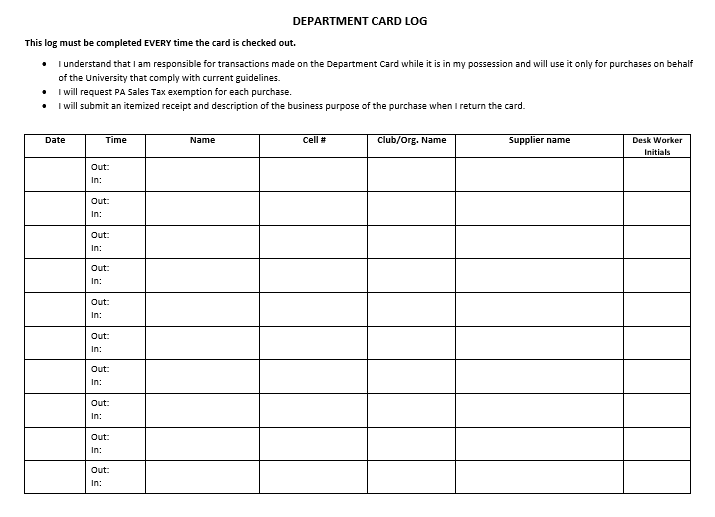 Tax Exemptions, W-9s, Payment
Tax-
Exemption
Messiah University is tax-exempt.  You should NOT be paying tax on club purchases.  
Customize the PA Sales Tax Exemption form for retailer: Click here to view the Tax Exemption Form
W-9 for speakers/lecturers, bands, honorariums, independent contractors: This is required for anyone that performs any service at Messiah University for compensation. Our Purchasing Department has a payment system called One$ource for collecting the W-9 information (Tax ID or SS#) and their contact number. We will get them set up in the system after you fill out the form for outside vendors. 
Click here to fill out that form. Please note that this process can take up to a few weeks. Plan accordingly so vendors get paid in a timely manner.
W-9
Guests being paid by Messiah University will be paid AFTER the event date (check will be mailed to their address on record) unless their contract clearly states that payment is required as part of their arrangement on day of their event.
Payment
Purchases - supplies
Messiah University has a preferred buying discount with W. B. Mason. They offer discounted office products and deliver daily to campus. These charges go directly to your club budget (typically under 6320 for supplies). This also ensures we’re not paying sales tax on purchases.
Click here to view their online catalogue.
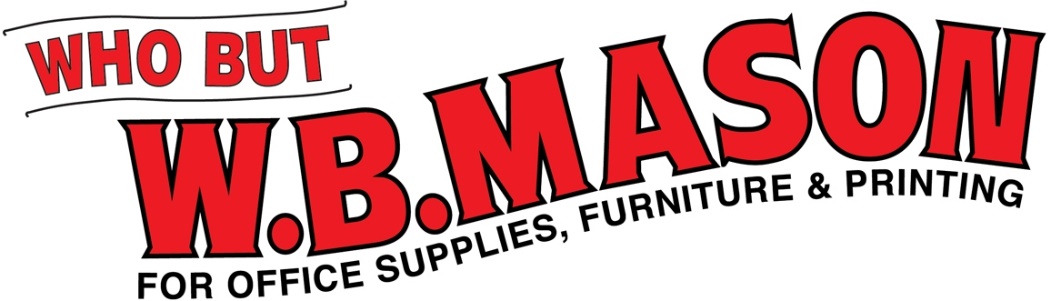 Messiah also has an account set up with Amazon in our One$ource program. This ensures that your club is directly charged and tax is not being charged. If you need to make an Amazon purchase, you can reach out to studentengagement@messiah.edu to place an order for your club. Please allow 1-2 weeks to receive these purchases.
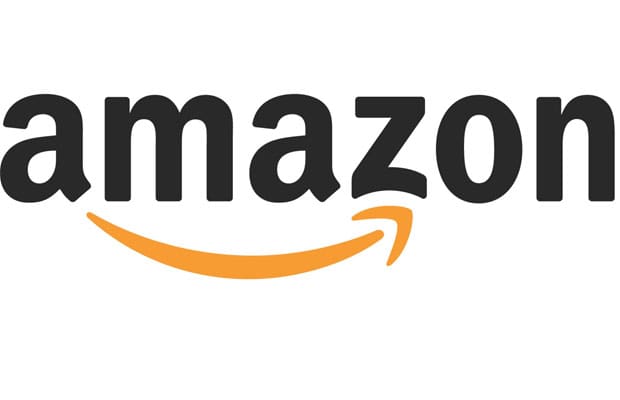 Each Walmart provides their own tax-exempt card for their individual stores.  Get one from each store, if necessary. Be sure to take them when shopping.  Show at cashier BEFORE purchases are scanned.
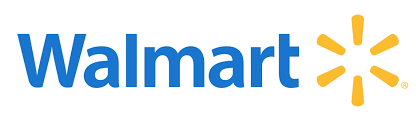 Purchases - Orders
When making large club purchases ($75+), such as clothing or transportation (buses), please contact the Student Engagement office BEFORE ordering. These purchases need to go through our One$ource system. Below are a list of the suppliers acceptable for these types of purchases. Please be sure to use a company listed below.
CLOTHING VENDORS
TRANSPORTATION
Shirts:
Kaeser & Blair Inc.
 
Attire, swag, etc.:
JDM Custom Impressions
Shenk Company (local)
 
For Athletics:
Sauve Bros Athletic Express
Schuylkill Valley Sports
Bailey Leasing/Coach Inc
B&S Transportation
Elite Coach
Escot Bus Lines
Executive Coach, Inc
Innovative Coaches LLC
Krapf's Coaches, Inc.
Premiere #1 Limousine Service
Wolf's Bus Lines, Inc
Reimbursements, Payments, & cash advances
Be thorough when filling out the justification (include date of event/meeting)! Don’t forget to upload documentation, contracts, receipts, invoices, Google maps, etc. as your receipt. When finished, you will receive an emailed receipt of your submission with all the information you submitted.
Reimbursements or payments: http://www.messiah.edu/sgarequestform

Cash advances: 
https://www.messiah.edu/sgacashadvance
Reimbursements: Student reimbursement options are cash or direct deposit/campus check (both for purchases over $75).
Payments: These go through our One$ource program (will be sent out via a check).
IMPORTANT NOTE: If you are paying a student, you will need to contact the Student Engagement office BEFORE that student does the work (creating a poster, graphic design work, etc.).
INVOICE
When submitting payment for a speaker, please attach an invoice as the receipt. An editable version of this invoice can be found on the club forms page in the “Request for Payment” section.

PLEASE NOTE: Students MUST be paid through our student hiring system and CANNOT be paid via an invoice.
You CANNOT pay a speaker with a gift card. Speakers may be given gifts as a monetary alternative.
RECEIPTS
When sending a receipt for reimbursement, it needs to:
Be readable. Show the WHOLE receipt and zoom in enough to read everything on it.
Show the important information:  vendor, date, amount, and items purchased.
Have ONLY the items purchased for your clubs. 
If you have more than one receipt, email the additional receipt(s) to studentengagement@messiah.edu
Reserve Messiah Fleet
To operate fleet, the driver MUST be on the approved Messiah Drivers List. Your club account will be charged for its use of the vehicle it used.  The charge will only reflect the mileage driven.  Gas is included in this cost.
You need to get 
RE-APPROVED each year to stay on the approved driver list. If you apply between April 1 through August, you are approved for the entire school year (until September 30th).
Click here to reserve a fleet vehicle.
Only Messiah University employees or students are allowed to drive and ride in Messiah fleet.
Messiah Fleet Costs vsPersonal Vehicle Costs
Fleet vehicle costs:
Fleet vehicle costs:
Car or Minivan (per mile): $0.50 
15-passenger van (per mile): $0.82
These fees get charged to your club accounts.
You only receive $0.25 per mile for reimbursement for your personal vehicle through SGA.  Use a Messiah vehicle if you can!
Messiah Press services
Order here (3rd option): https://www.messiah.edu/mpress
More than just printing:
Graphic Design
Posters
Fliers
Signs
Banners
Laminating
Click here for a full list of services.
Messiah Press
Phone: 717.796.1800 ext 6030
Email: messiahpress@messiah.edu
Website: https://www.messiah.edu/messiahpress
Office Hours: Monday through Friday - 7:30 am to 3:30 pm
Mass Emails
Mass emails must be approved by your club advisor first.  You must plan ahead for that approval. If you think that your advisor will be away, out of office, or not responding to emails, be sure that you submit the mass email request far enough in advance.
Only ONE REQUEST PER EVENT is permitted. Your request must be submitted at the minimum of 2 business days prior to the distribution date.
Link to submit Mass Emails is in Falcon Link
Make sure the destination address is easy to read. The address can be written clearly or you can print out a strip of paper with the address on it and tape it (thoroughly!) to the package.
Follow the same directions as above for the return address in case your package needs to be returned to you.
Make sure each package or letter is sealed very tightly – add tape if needed.
If you are sending anything bigger than a standard envelope (or a very heavy envelope), make sure it has the appropriate postage.
The Campus Store can add postage for you. In order for them to do that, you need to fill out the form and attach it to the letter/package.https://messiah.edu/metered-mail
Sending Mail
If you need to send a letter or a package, such as a thank you gift to a speaker, please make sure to follow these helpful guidelines. 
If you have questions, please reach out to the Campus Store or Student Engagement for assistance.
Questions???
Contact: Ashley Barnes
 studentengagement@messiah.edu 
 
Larsen Union
2nd floor reception desk
 
Mon-Fri 8 am - 4:30 pm
(Ashley’s office hours:
Mon-Fri 8 am – 1 pm)

Search “Club Forms” on Falcon Link